Oberflächentopographie der Brusthöhle Regionale Lymphknoten, Lymphwege vom Thorax und Brust
Dr. Németh Anna

2020
Brustkorb
Apertura thoracis superior
	- Th1 Wirbel
	- 1. Rippe
	- Manubrium sterni

Apertura thoracis inferior
	- Th12 Wirbel (dorsal)
	- 11., 12. Rippen (lateral)
	- 7-10. Rippenknorpeln, Corpus 	   sterni  (ventral)
Brustmuskulatur
M. intercostalis externus
M. intercostalis internus
M. transversus thoracis
Mm. subcostales

Innervation: Nn. intercostales
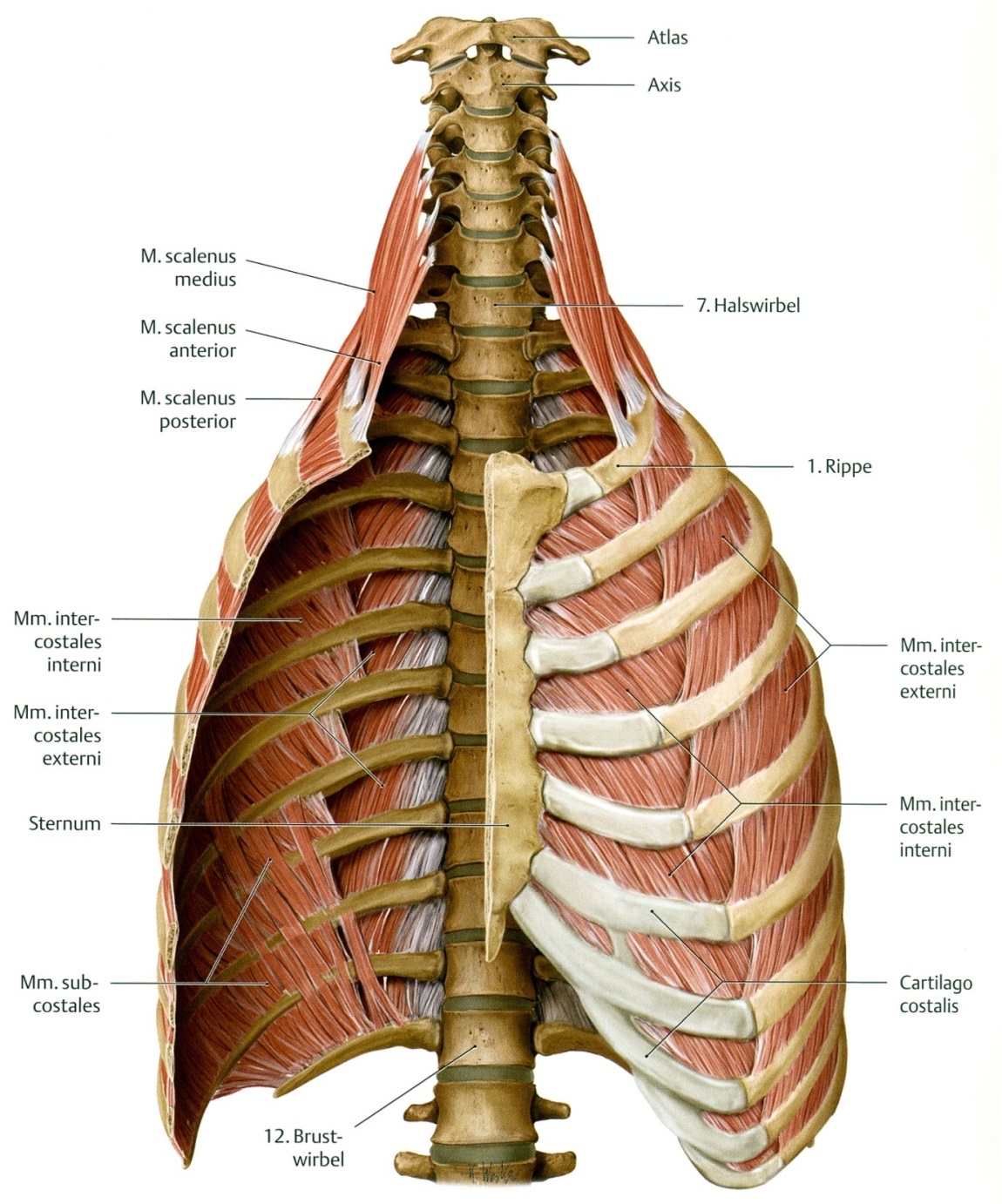 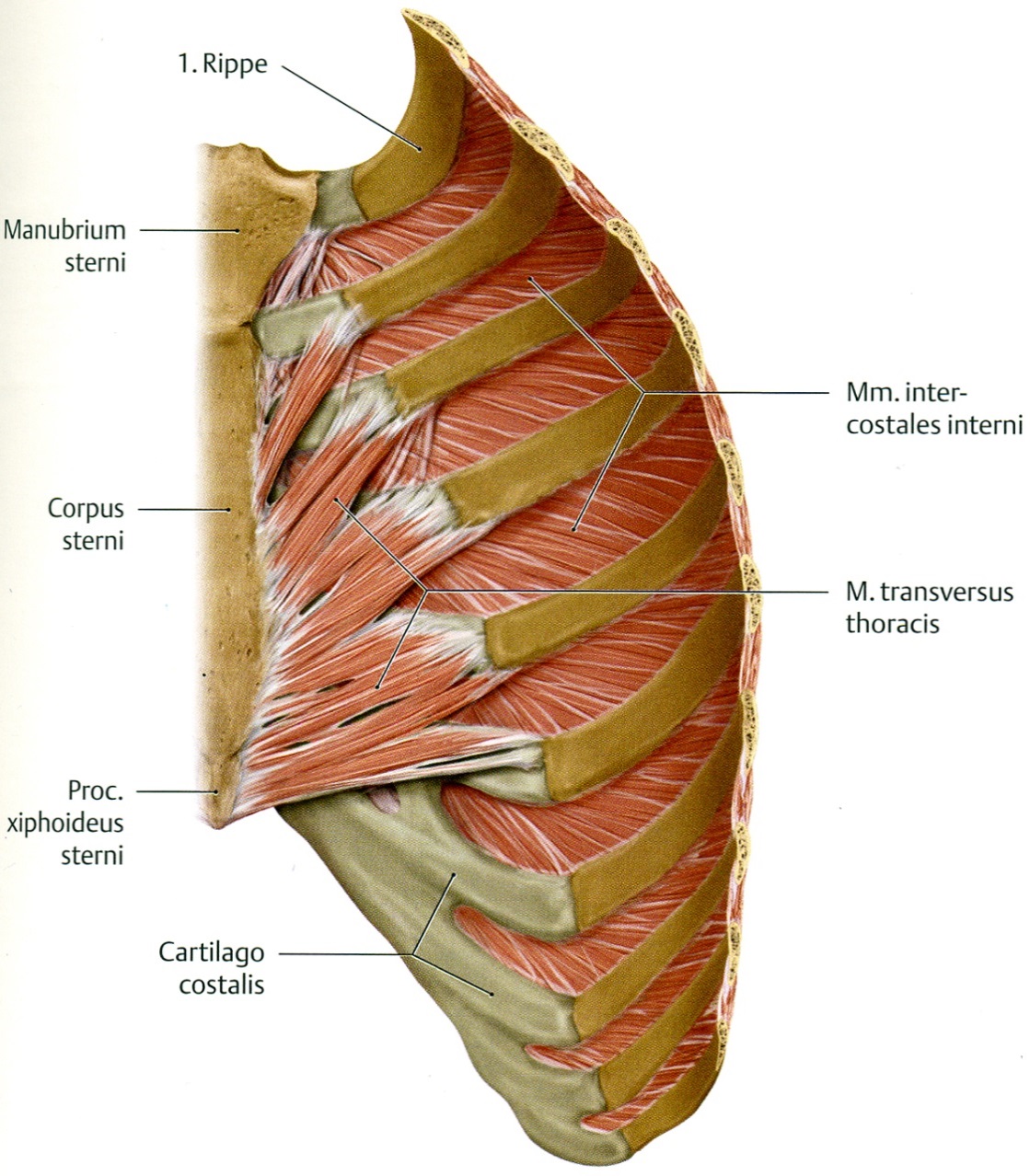 Struktur der Brustwand
Subcutis
Haut
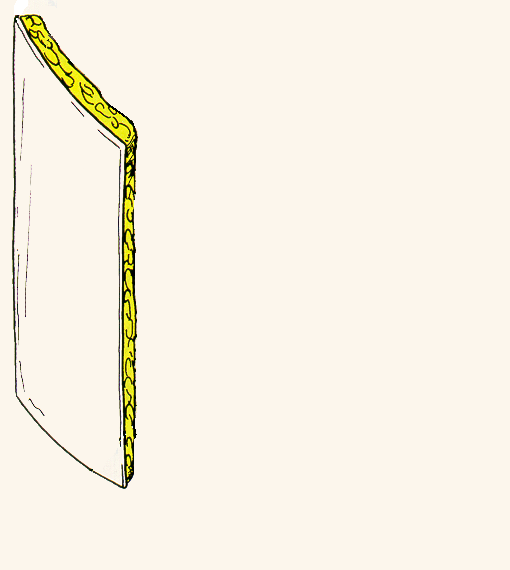 4
Struktur der Brustwand
Subcutis
Haut
M. serratus anterior
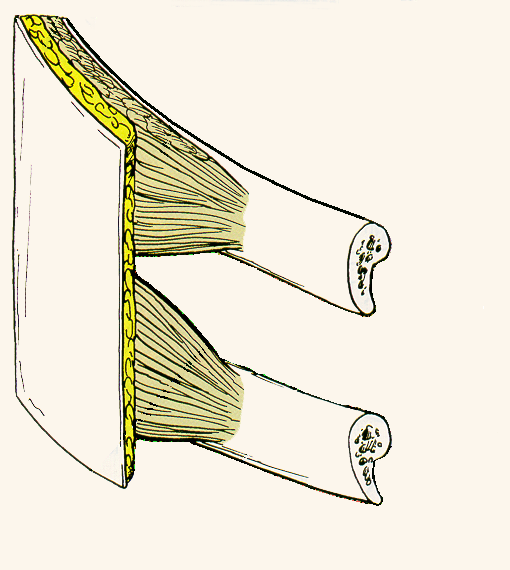 5
Struktur der Brustwand
Subcutis
Haut
M. serratus anterior
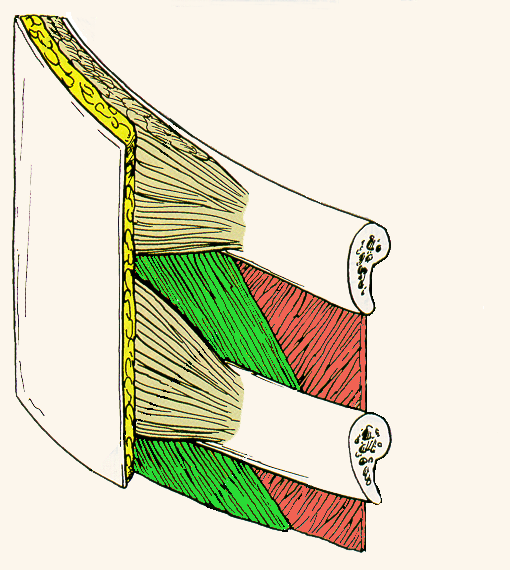 Sulcus costae
M. intercostalis ext.
M. intercostalis int.
6
Struktur der Brustwand
Subcutis
Haut
M. serratus anterior
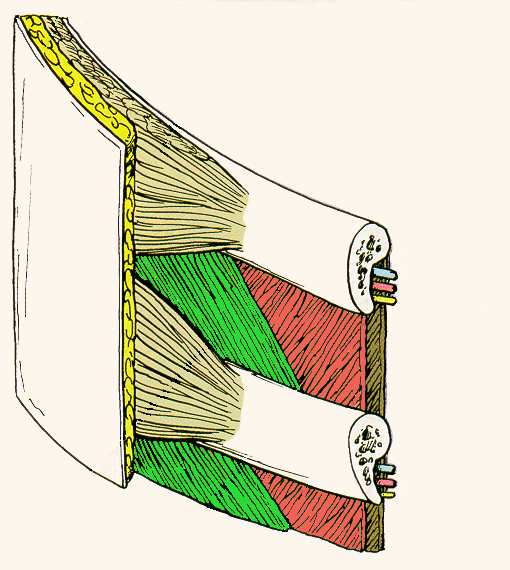 V. intercostalis
A. intercostalis
N. intercostalis
M. intercostalis ext.
M. intercostalis int.
M. transversus thoracis
Struktur der Brustwand
Subcutis
Haut
M. serratus anterior
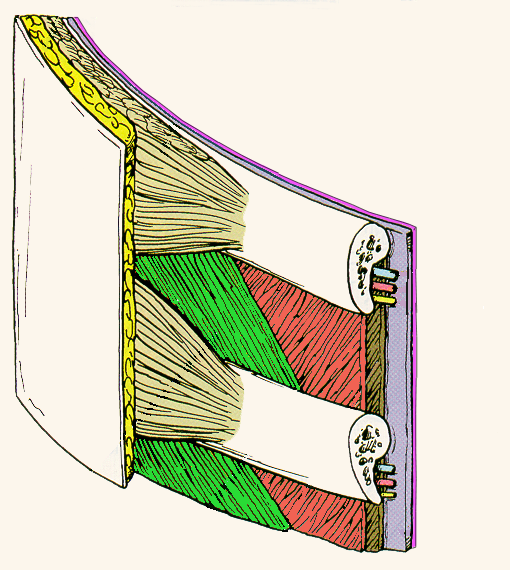 V. intercostalis
A. intercostalis
N. intercostalis
Fascia endothoracica
M. intercostalis ext.
M. intercostalis int.
Pleura parietalis
M. transversus thoracis
Struktur der Brustwand
Kötőszövet
Cavum pleurale (virtuális rés)
Bőr
M. serratus ant.
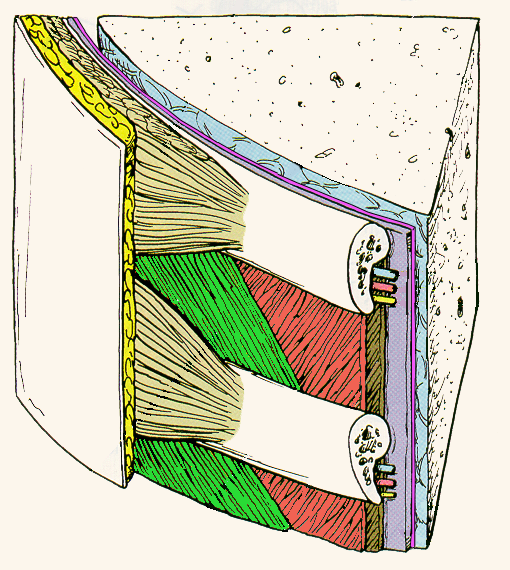 Tüdő
V. intercostalis
A. intercostalis
N. intercostalis
Fascia endothoracica
M. intercostalis ext.
Pleura visceralis
M. intercostalis int.
Pleura parietalis
M. transversus thoracis
Thoracocentesis (Brustpunction)
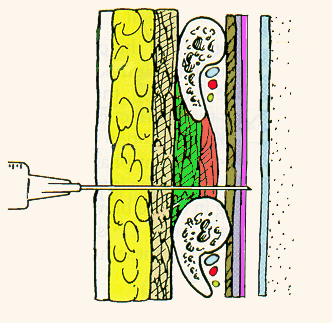 Lunge
Haut
Pleura visceralis
Subcutis
Cavum pleurae (virtuelle Spalte)
Pleura parietalis
M. transversus thoracis
M. serratus anterior
M. intercostalis int.
Fascia endothoracica
V., A., N. intercostalis
M. intercostalis ext.
Projection der Diaphragma
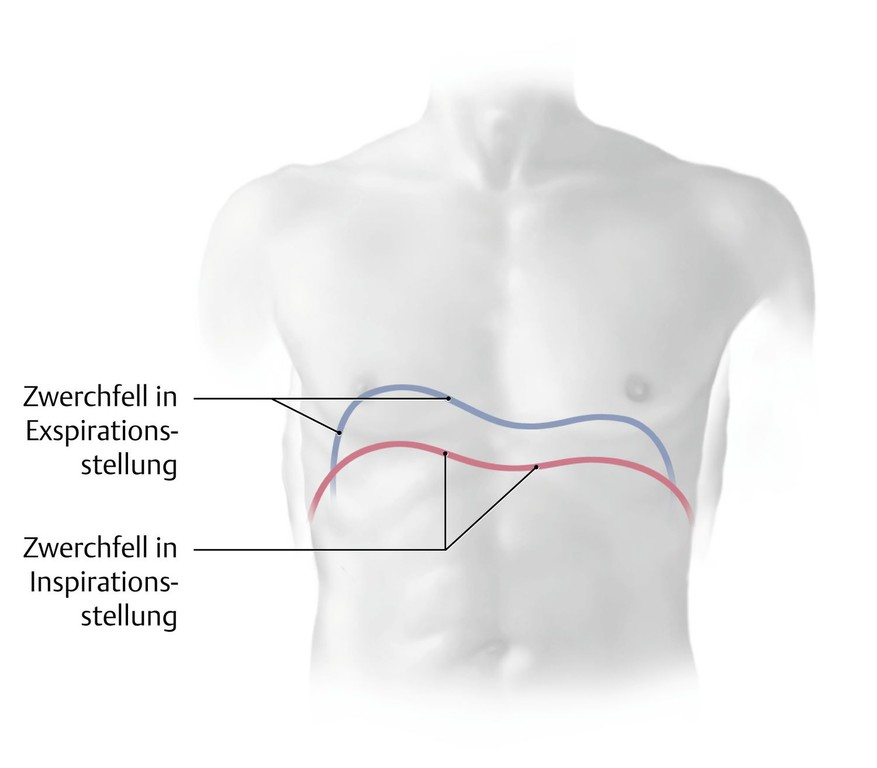 QR Kod auf den nächsten Dia!
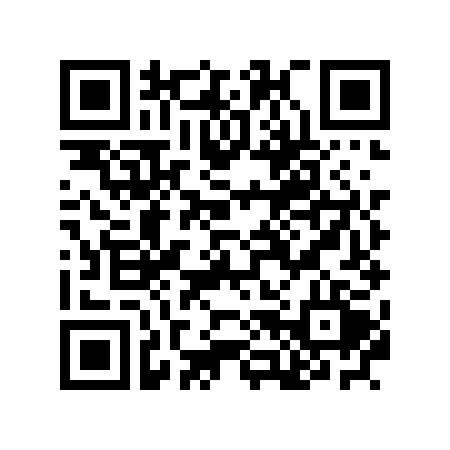 QR
Menschliche Oberflächenanatomie
Oberflächenanatomie der menschlichen Brusthöhle
Incisura jugularis – Th2
Angulus sterni – 2. Rippe
(Th4/5)
Brustwarze – 
4. Zwischenrippenraum (Th8)
Subcostale Ebene – L3
Oberflächenanatomie der weiblichen Brusthöhle
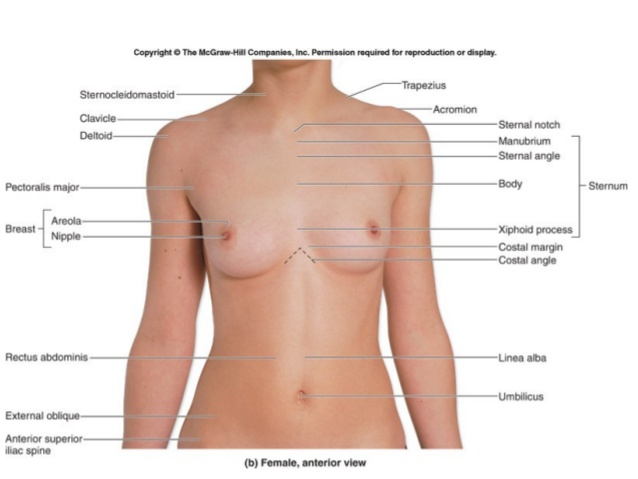 Oberflächenanatomie der weiblichen Brusthöhle
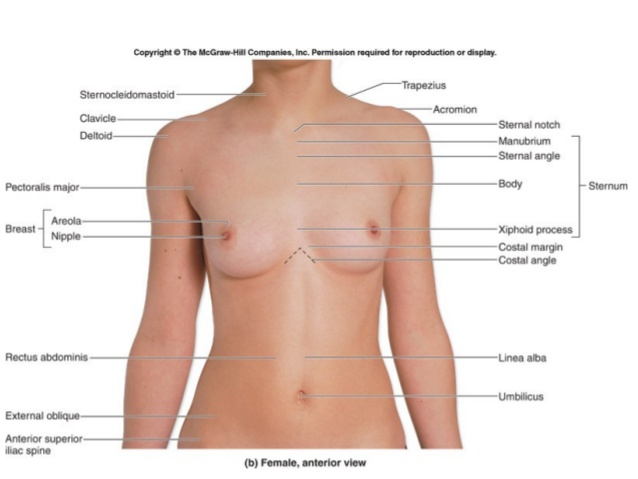 Incisura jugularis – Th2
Angulus sterni – 2. Rippe
(Th4/5)
Brustwarze – 
4. Zwischenrippenraum (Th8)
Sulcus inframammilaris 
5. Zwischenrippenraum (Th10)
Subcostale Ebene – L3
Topographis relevante Vertikalebenen
Brustregionen
Fossa axillaris (Regio axillaris)
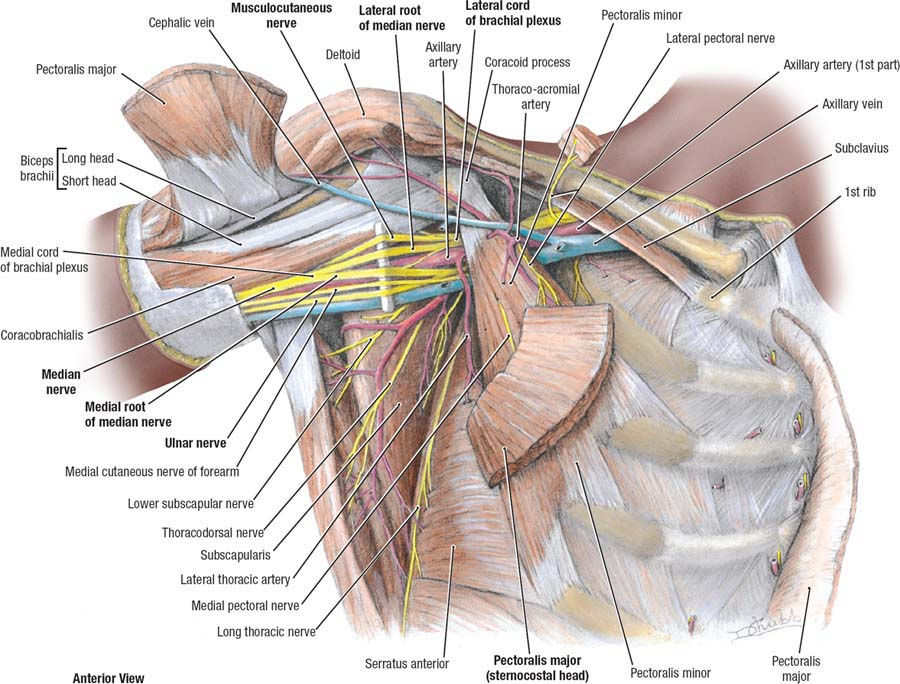 Grenzen
Ventral: M. pectoralis major et minor
Dorsal: M. latissimus dorsi et M. teres major
Medial: M. serratus anterior
Lateral: M. biceps brachi Caput breve, 
              M. coracobrachialis, Humerus
Caudal: Fascia axillaris superficialis

Strukturen
Plexus brachialis, Nn intercostobrachiales
Arteria et Vena axillaris (A. thoracica superior, 
A. thoracoacromialis, A. thoracica lateralis, 
A. subscapularis, Aa. circumflexae humeri anterior
et posterior, A. cicumflexa scapulae, 
A. thoracodorsalis)
Nodi lymphatici axillares et pectorales
Lymphknoten der Regio axillaris
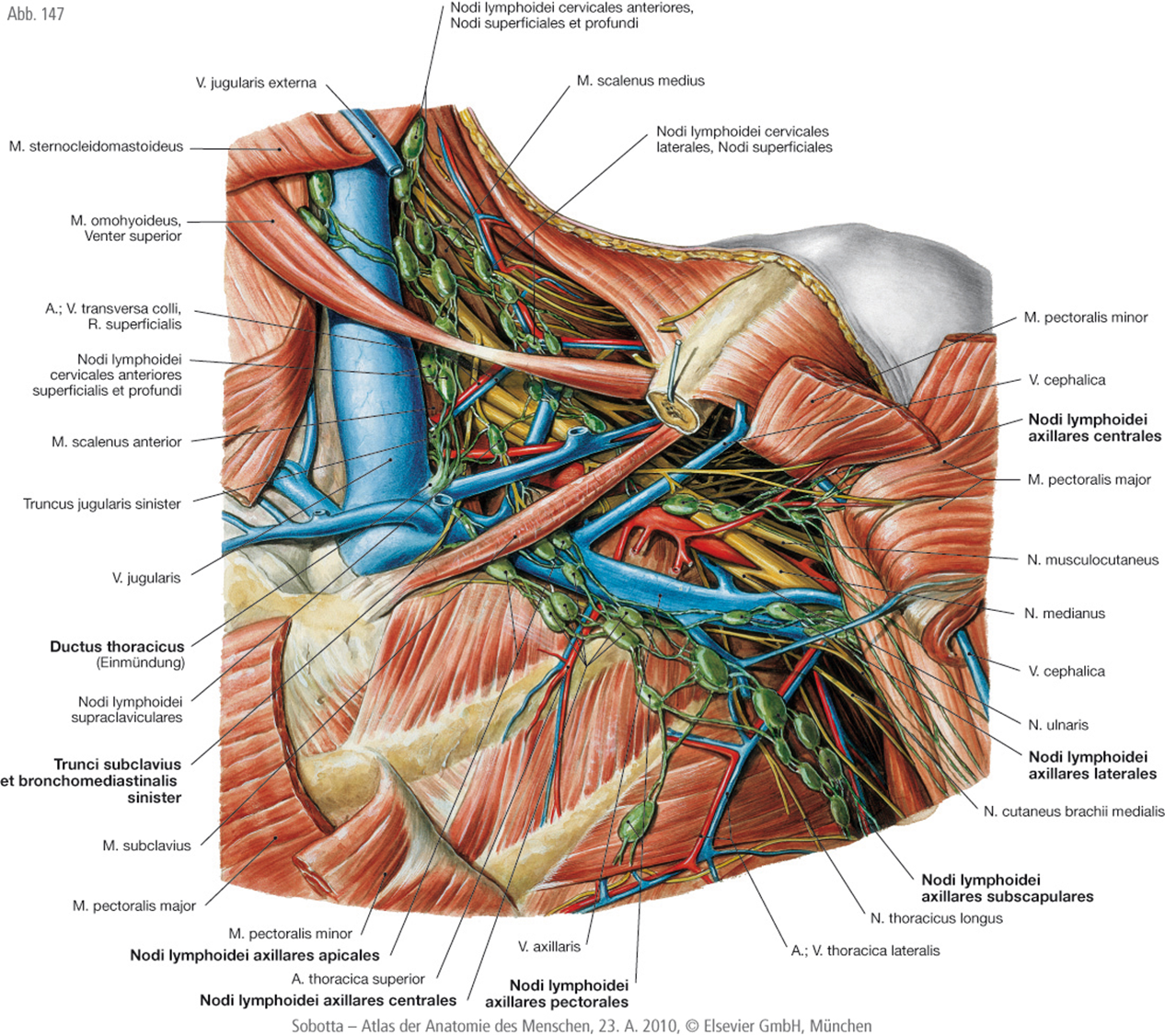 Primere: Nn. lymphatici axillares laterales et subscapulares  (für die obere Extremität)

Sekundäre: Nn. lymphatici axillares centrales (unter M. pectoralis minor )

Tertiäre: Nn. lymphatici axillares apicales
Lymphknoten der Fossa axillaris
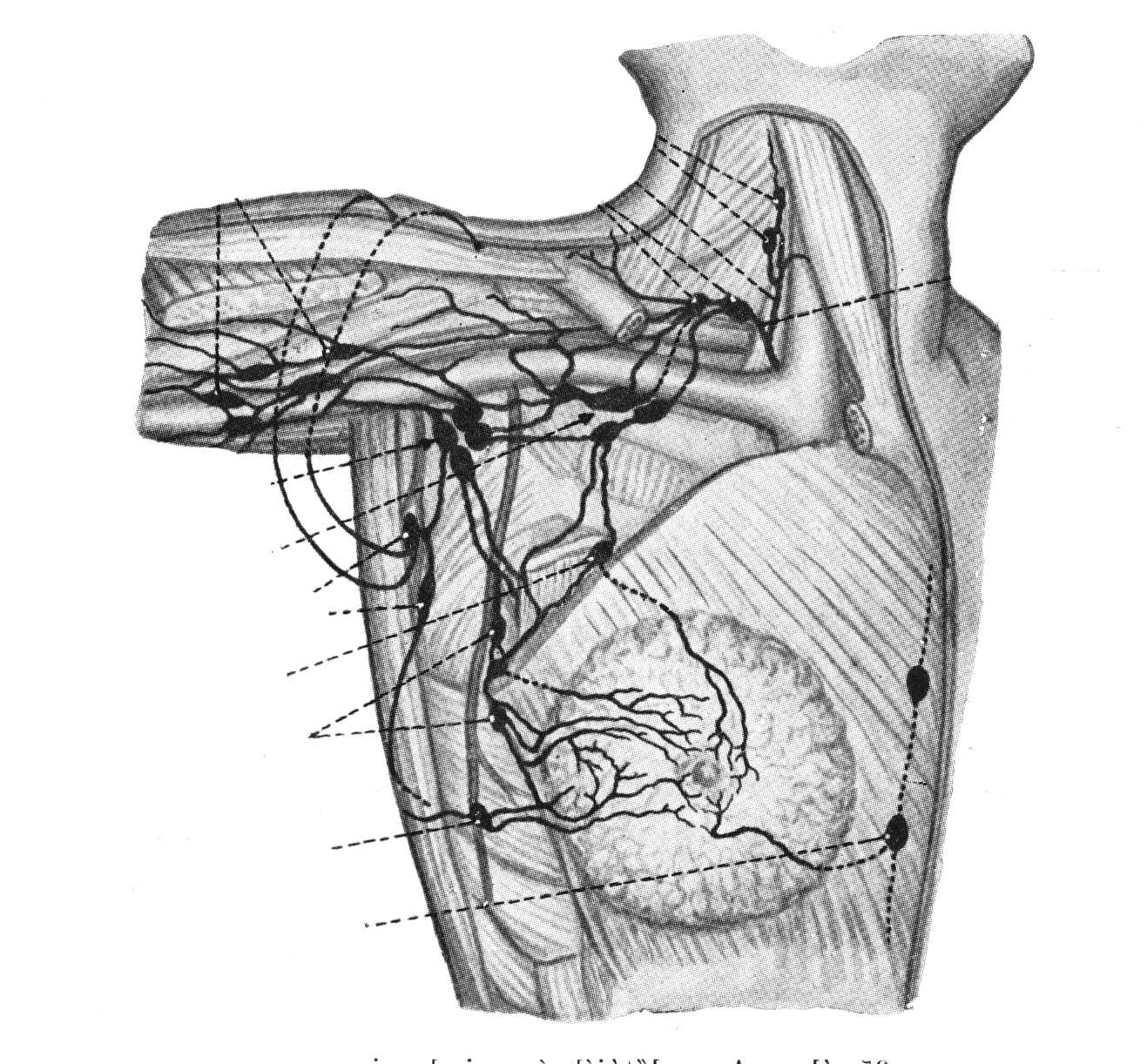 5.
1.
4.
3.
2.
Nodi lymphatici axillares laterales
Nodi lymphatici pectorales
Nodi lymphatici subscapulares
Nodi lymphatici axillares centrales
Nodi lymphatici axillares apicales
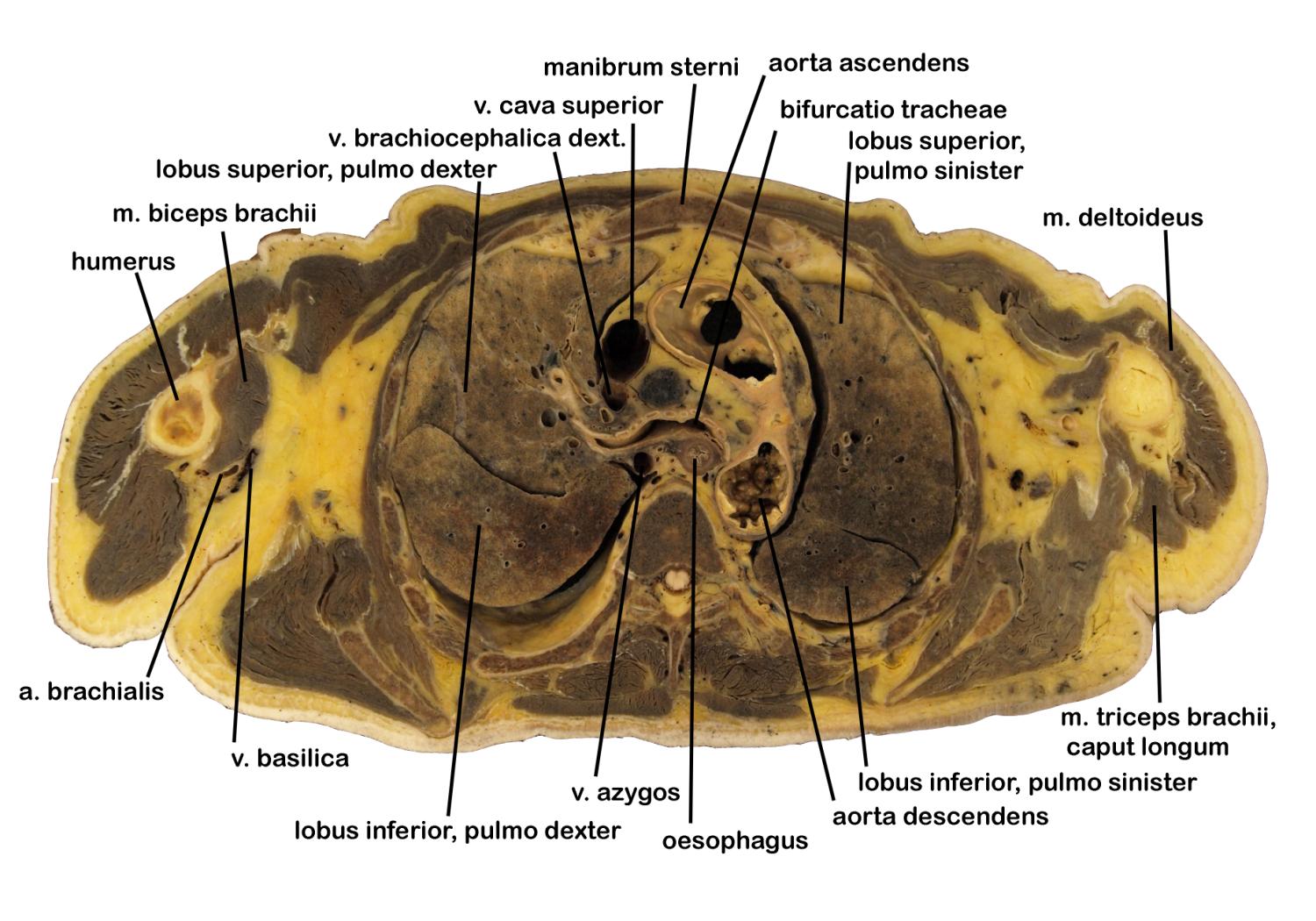 Regio scapularis
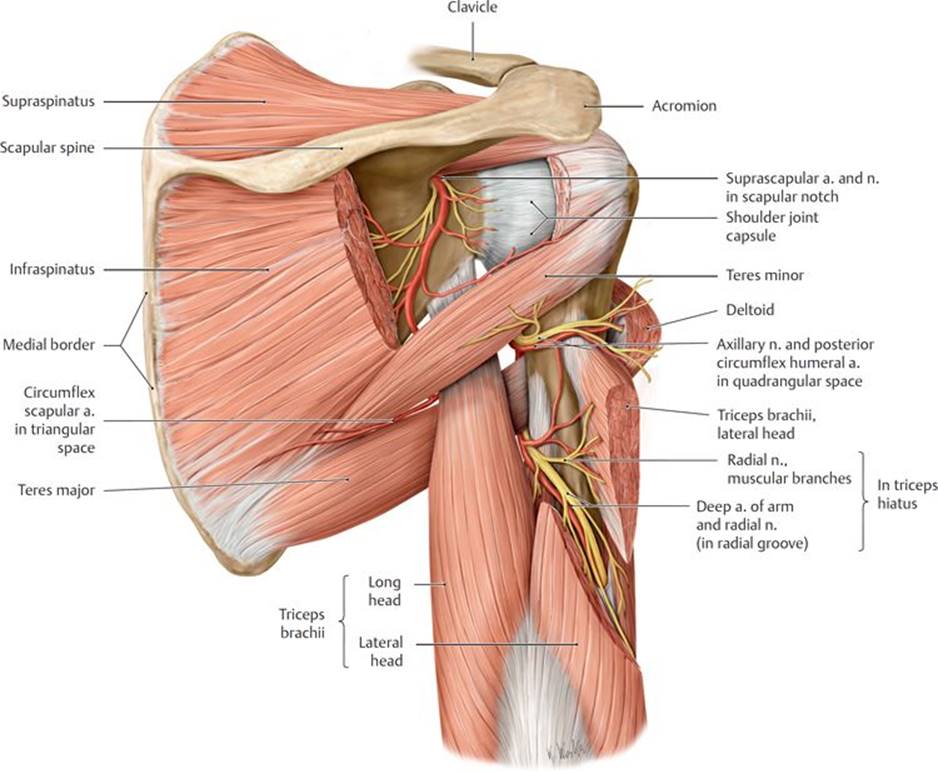 Grenzen
Cranial: Linea zw. Acromion und Th1 Wertebra
Caudal: Linea zw. Angulus inerior scapulae und die 
              hintere Axelfalte
Medial: Margo medialis scapulae
Lateral: die Acromionebene

Strukturen
Rückmuskeln und ihre Faszien
N. accessorius (für M. trapesius)
A. et N. suprascapularis 
A. circumflexa scapulae 
A. et V. circumflexa humeri posterior 
N. axillaris
N. dorsalis scapulae
Regio infraclavicularis
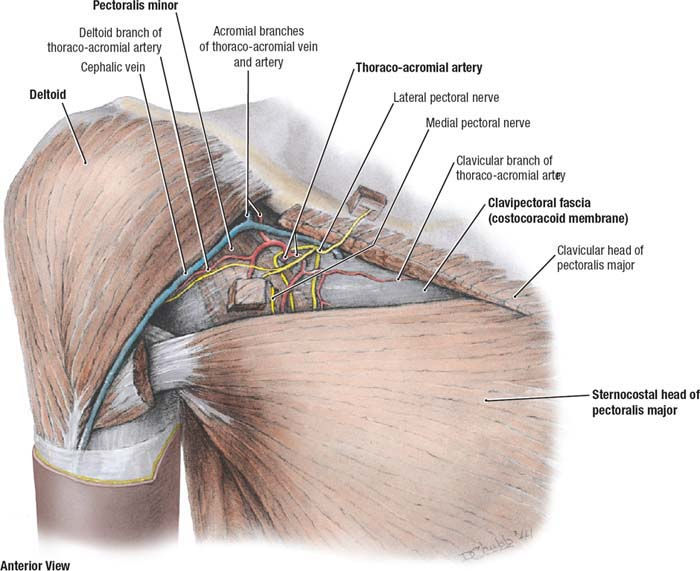 Grenzen
Cranial: Clavicula
Caudal: M. pectoralis major felső széle
Medial: Sternum
Lateral: Sulcus deltoideopectoralis (M. deltoideus)

Strukturen
M. pectoralis major und Fascia pectoralis 
M. subclavius, M. pectoralis minor und Fascia 
clavipectoralis
Nn. supraclaviculares 
V. cephalica, V. axillaris 
A. axillaris (A. thoracoacromialis)
Plexus brachialis, Nn. pectorales
Nodi lymphatici axillares et infraclaviculares
Regio mammalis
Grenzen (Überlappung mit Regio infraclavicularis)
Cranial: 3. Rippe
Caudal: 7. Rippe
Medial: Linea parasternalis
Lateral: vordere Axelfalte

Strukturen
Brust
M pectoralis major und Fascia pectoralis 
M. pectoralis minor und Fascia clavipectoralis 
Nn. supraclaviculares
Nn. intercostales 2-6
Rami mammariae (A. thoracica interna, Aa. intercostales, 
A. thoracica lateralis, A. thoracoacromialis)
Venae mammariae

Plexus (lymphaticus) areolaris, Plexus (lymphaticus) subareolaris
Nn. lymphatici axillares, Nn. lymphatici parasternales
Nn. lymphatici pectorales, Nn. lymphatici interpectorales
Nn. lymphatici paramammarii
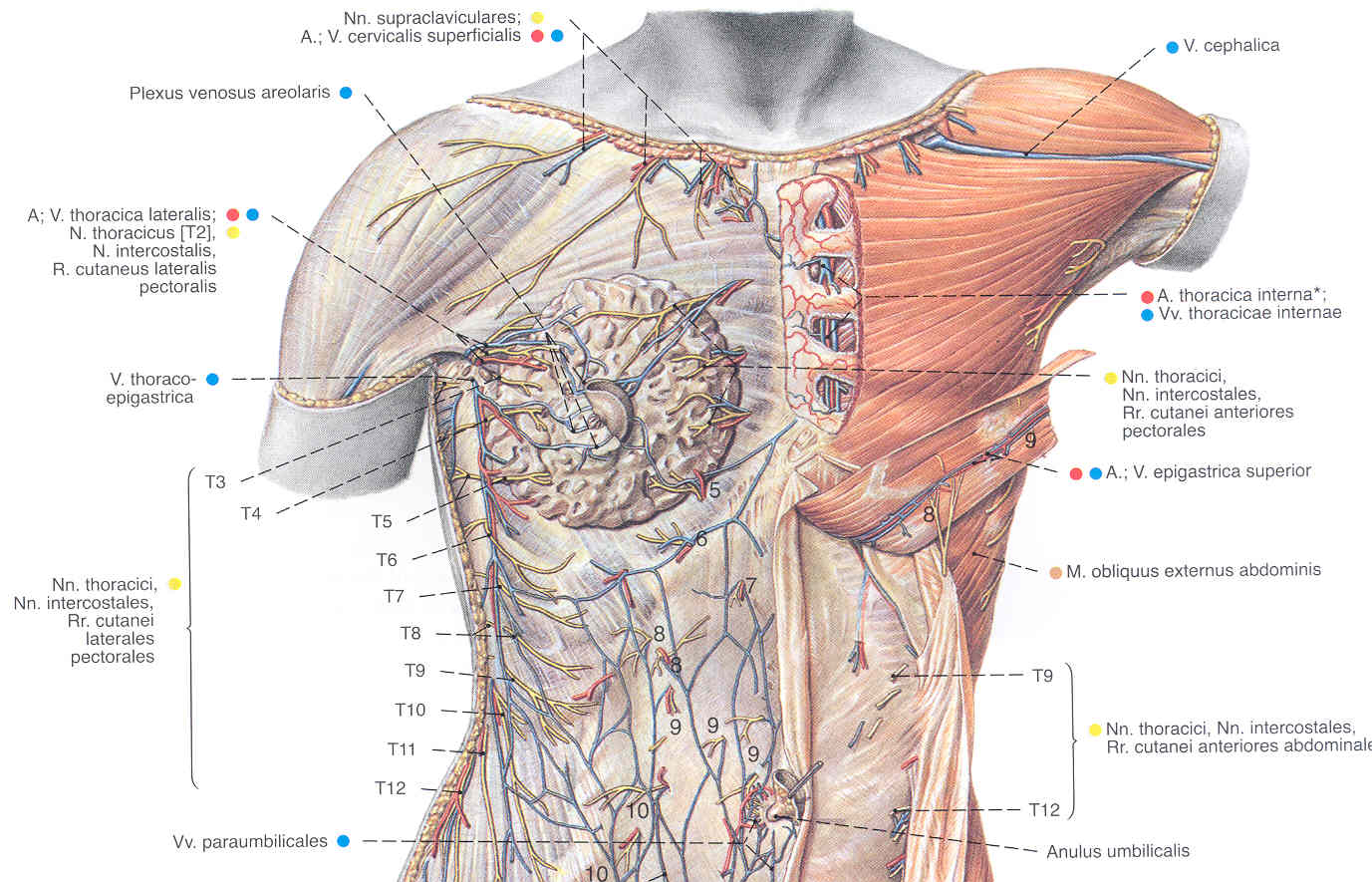 Schichten

1, Haut

2, Subcutis

3, Fascia superficialis (äussere Lamina)

4,  Glandulae mammariae mit Cooper-Bänder
    (Retinacula mammae, Ligamenta suspensoria         
     mammaria)

5, Fascia superficialis (innere Lamina) aus Fascia cervicalis  
     
6, Spatium submammare (Bursa retromammare)

7, Fascia pectoralis (Fascia profunda)

8, M. pectoralis major

9, Fascia clavipectoralis

10, M. pectoralis minor
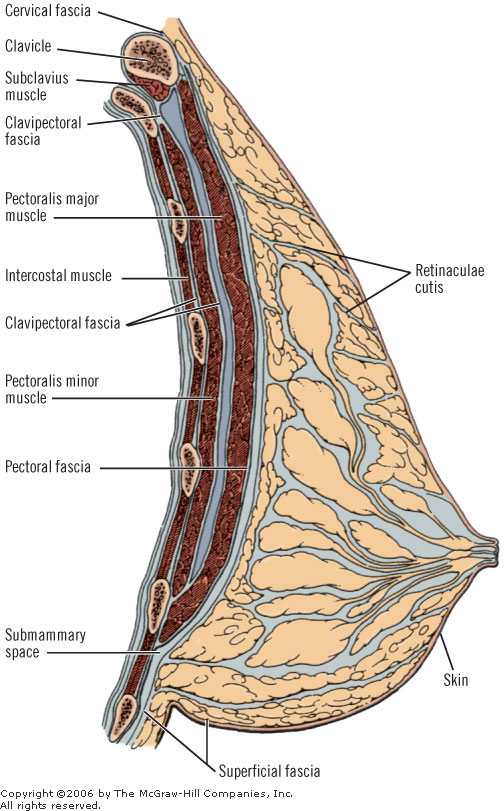 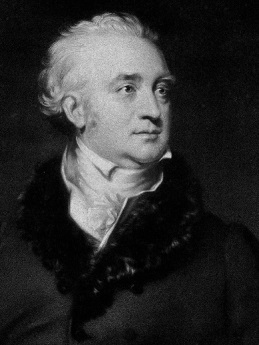 Retinacula mammae
 (Ligamenta suspensoria mammaria,  Cooper-Bänder)
Astley Paston 
Cooper
(1768 – 1841)
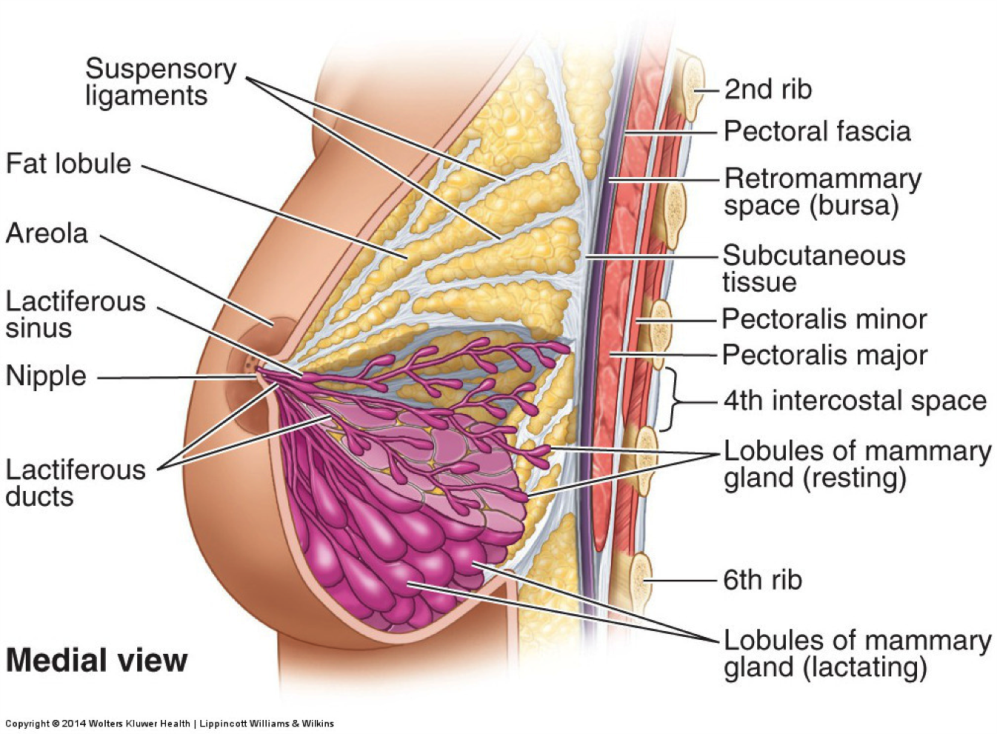 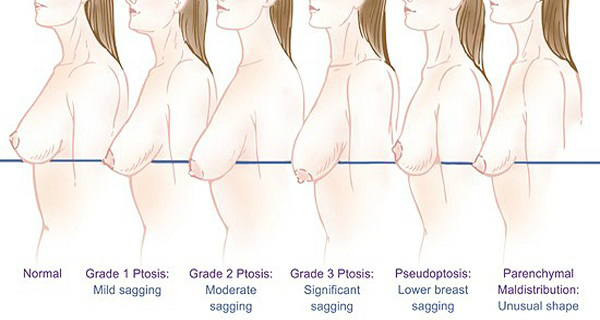 Brustimplantatum
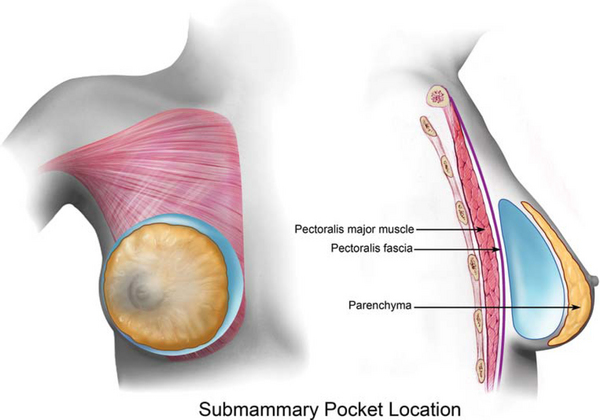 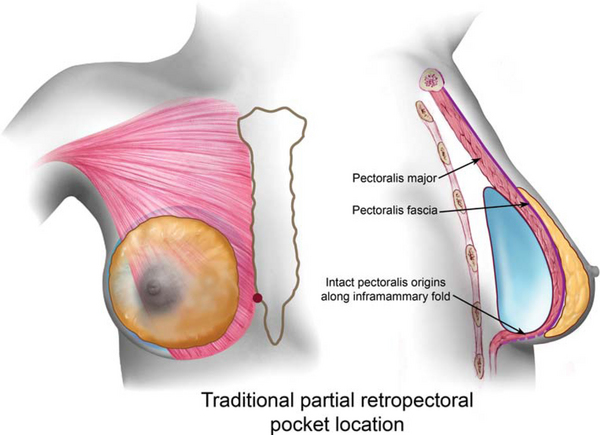 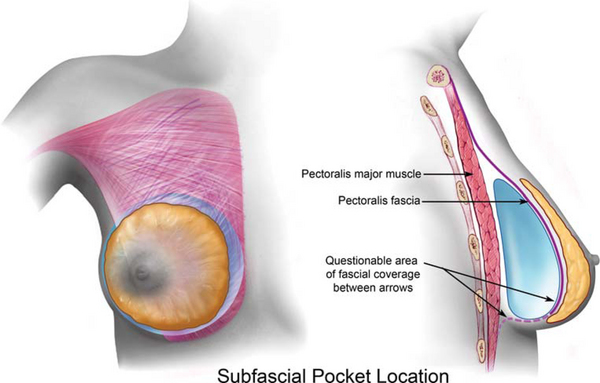 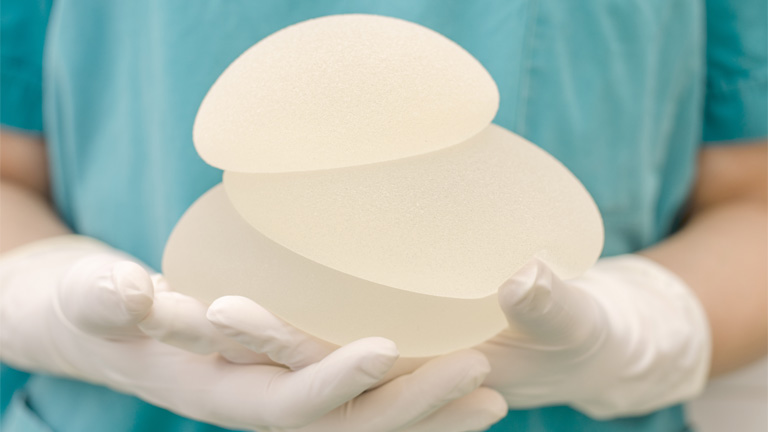 Arterielle Versorgung
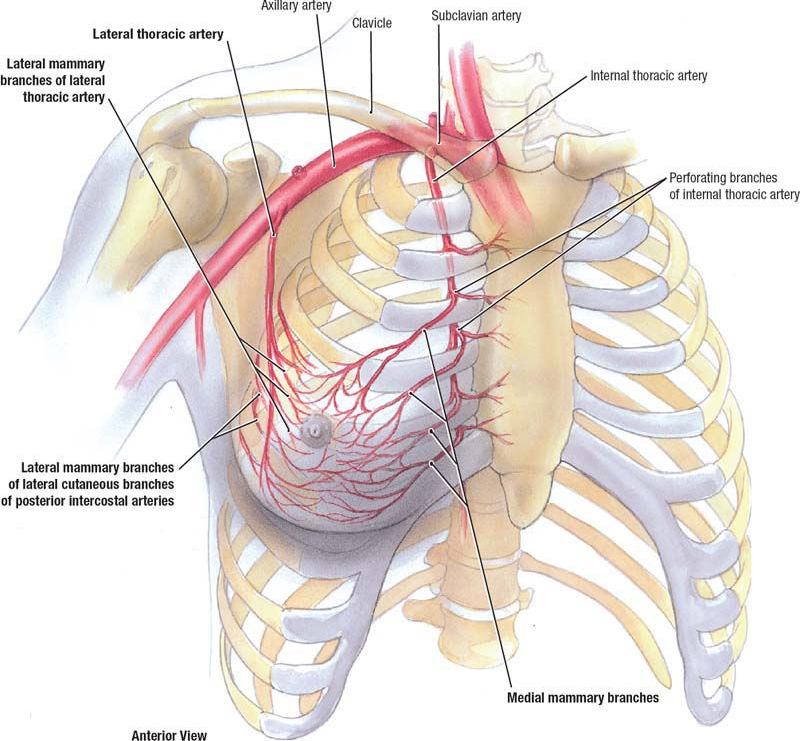 Rr. mammarii mediales 
   aus A. thoracica interna

Rr. mammarii laterales 
   aus A. thoracica lateralis

Kleinere Aeste (Rr. mammarii) aus 
	Aa. intercostales, 
	A. thoracoacromialis und 
	A. thoracodorsalis
Venöse Ableitung
V. thoracica interna

V. thoracica lateralis

Aus Brustcarcinom kann Metastasis in Wirbeln entstehen durch  Venae intercostales System
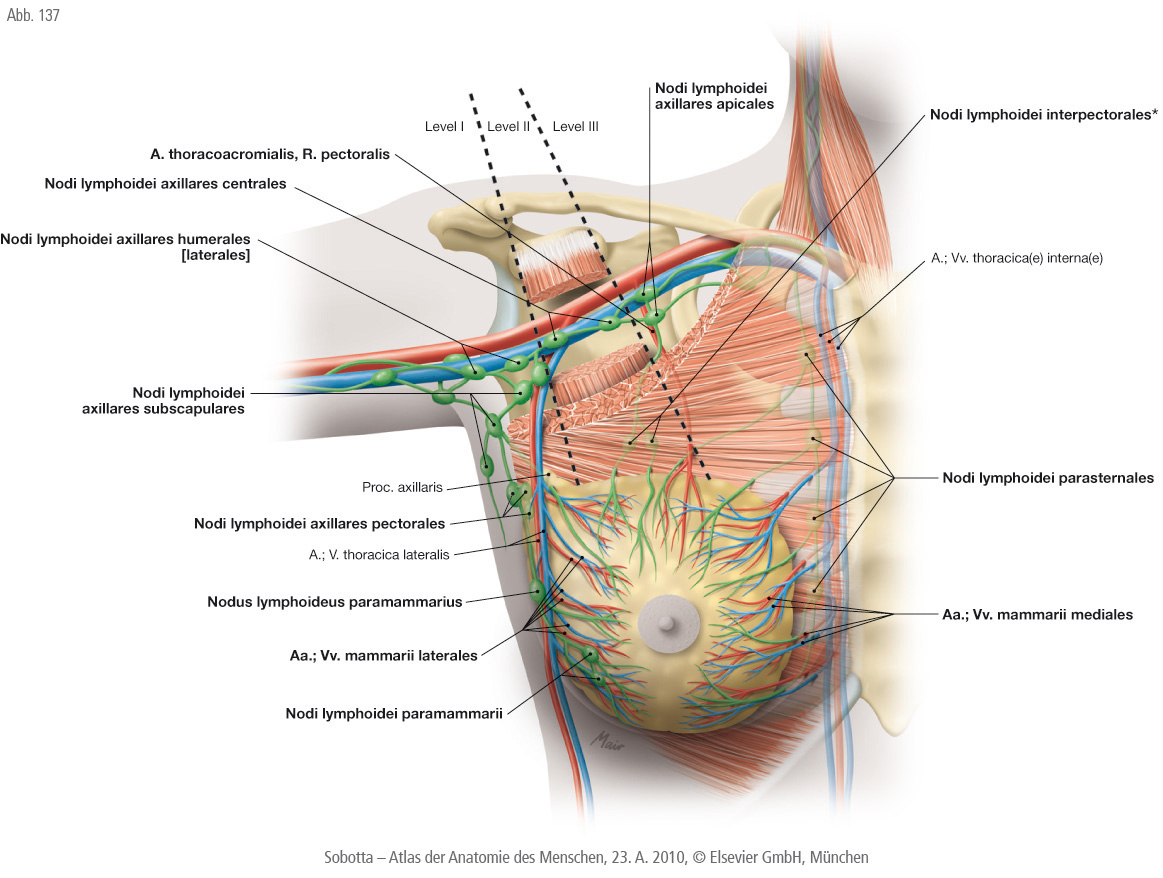 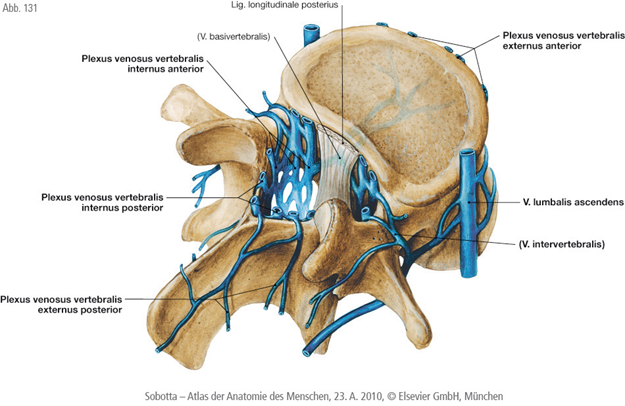 Innervation
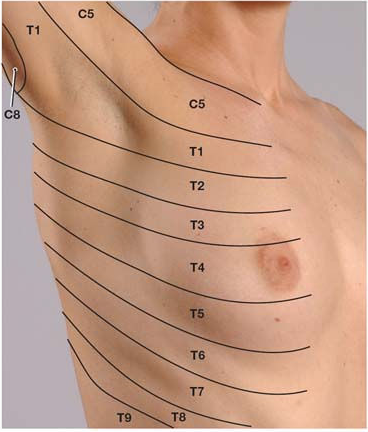 Nervi intercostales 2-6
Lymphwege
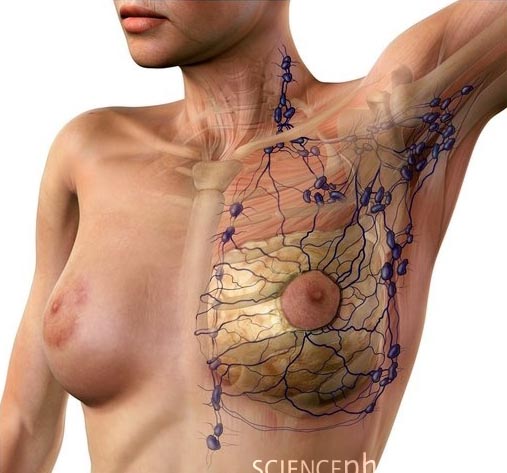 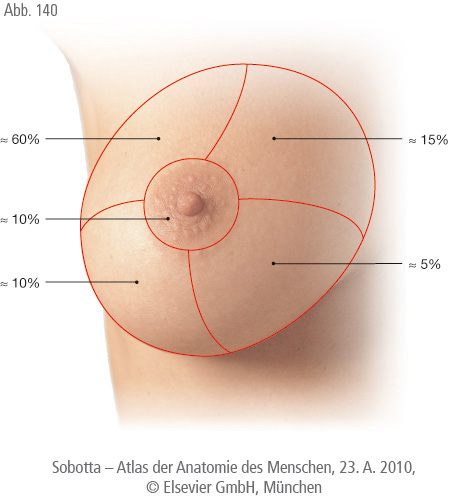 Lymphwege
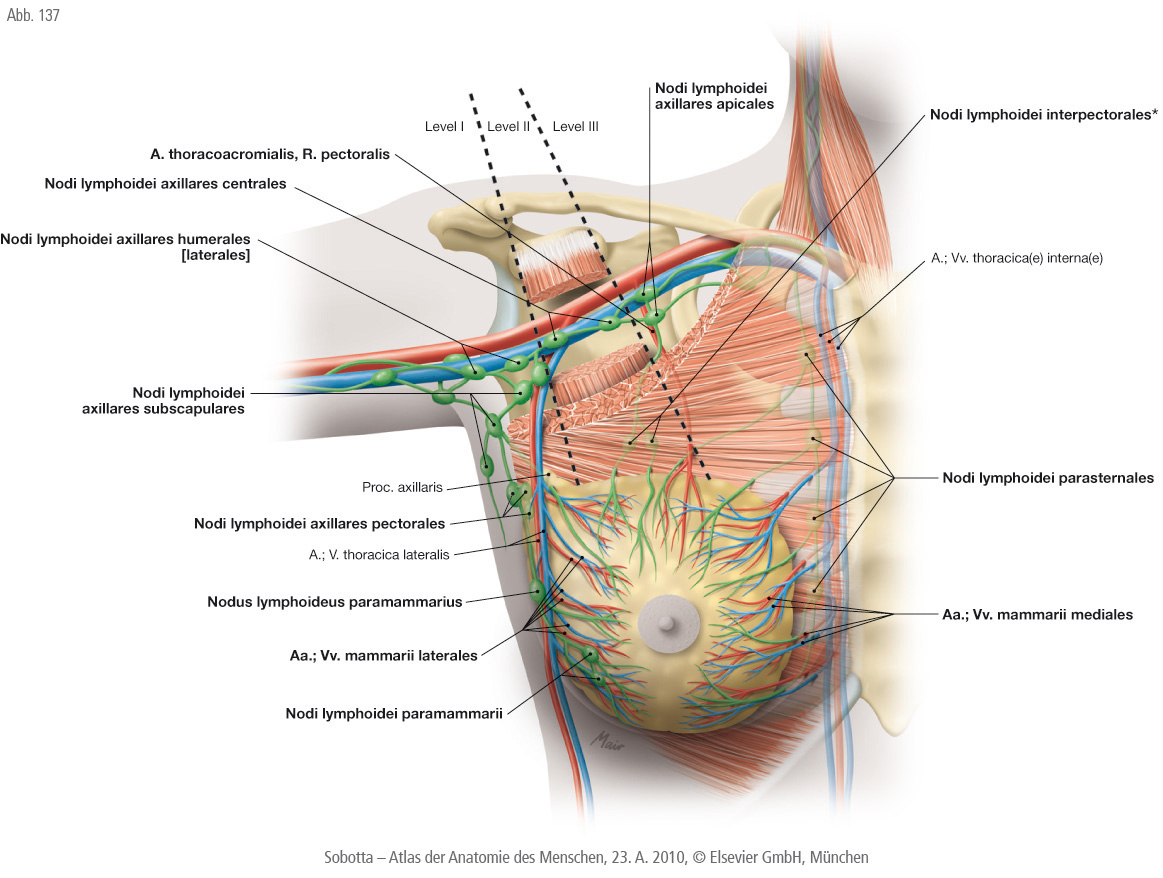 Plexus areolaris
Plexus subareolaris


Nn. lymphatici axillares
Nn. lymphatici axillares pectorales
Nn. lymphatici parasternales
Nn. lymphatici interpectorales
Nn. lymphatici paramammarii
S23
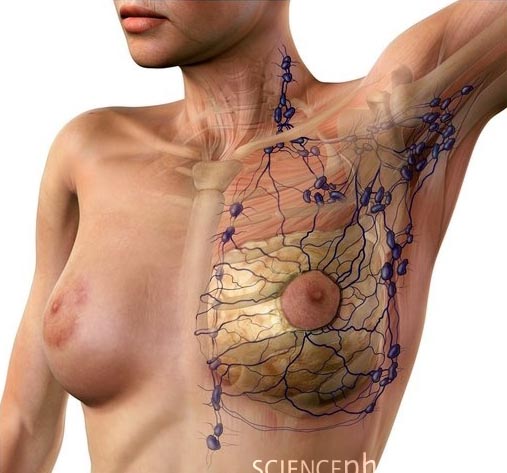 Lymphwege
Axillaris System
Überwiegend aus den lateralen Quadranten
75% der Brustlymphe fliesst in diese Richtung.
 - Primäre Lymphknoten: Nn. lymphatici paramammarii, pectorales   
  (subscapulares, laterales)
 - Sekundäre Lymphknoten : Nn. lymphatici interpectorales, axillares centrales
- Tertiäre Lymphknoten: Nn. lymphatici axillares apicales   (aus den oberen  Quadranten kann
   	die Lymphe auch direkt hier kommen)

Intercostalis (parasternalis) System
Überwiegend aus den medialen  Quadranten
Nn. lymphatici parasternales → Nn. lymphatici supraclaviculares  oder direkt in Truncus jugularis (Metastase in der Pleura, Lunge oder in der Gegenseite)
Lymphabfluss der Brust
Az emlőmirigy nyirokelvezetése
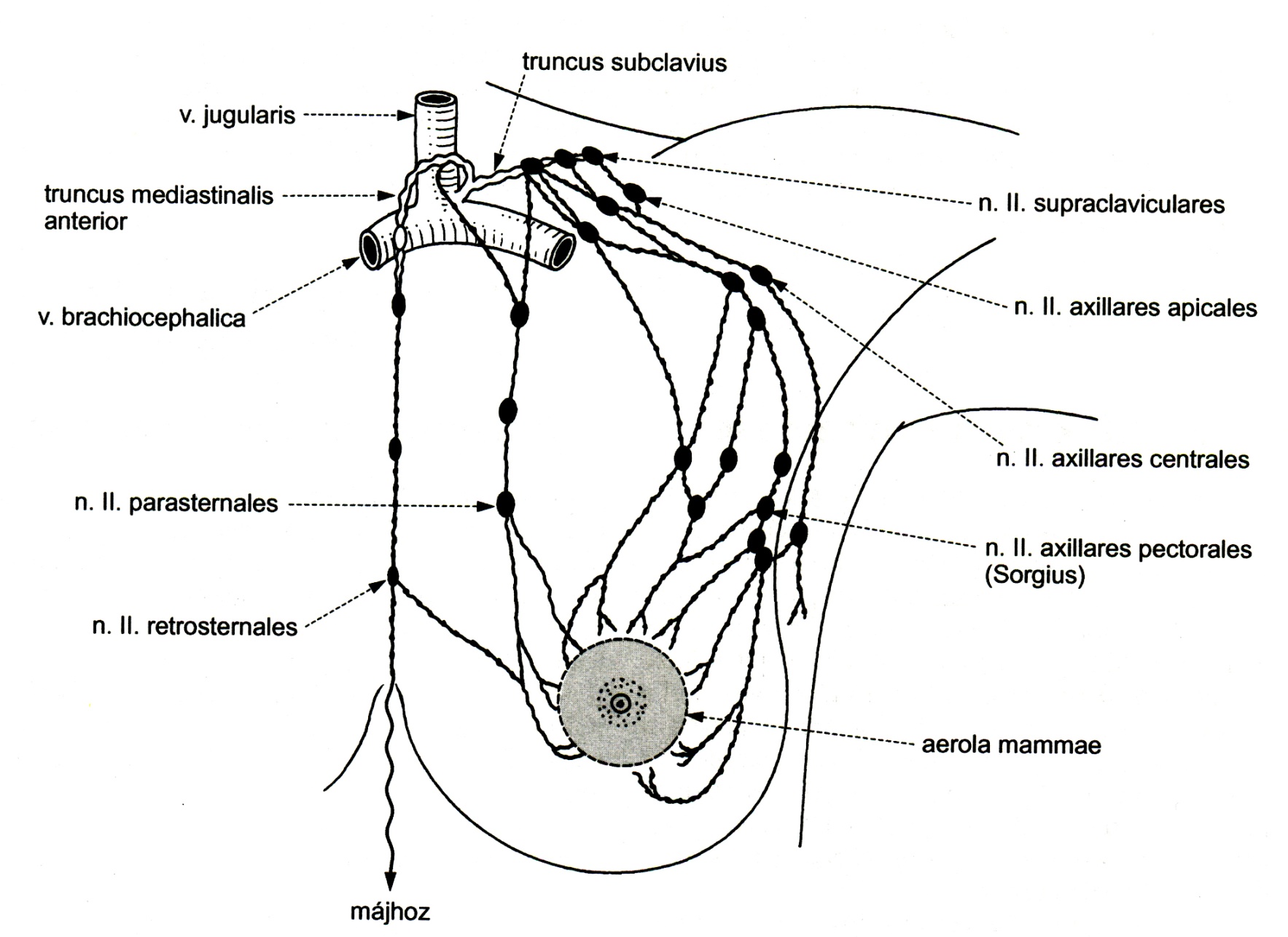 zur Leber
Selbstkontrolle der Brust
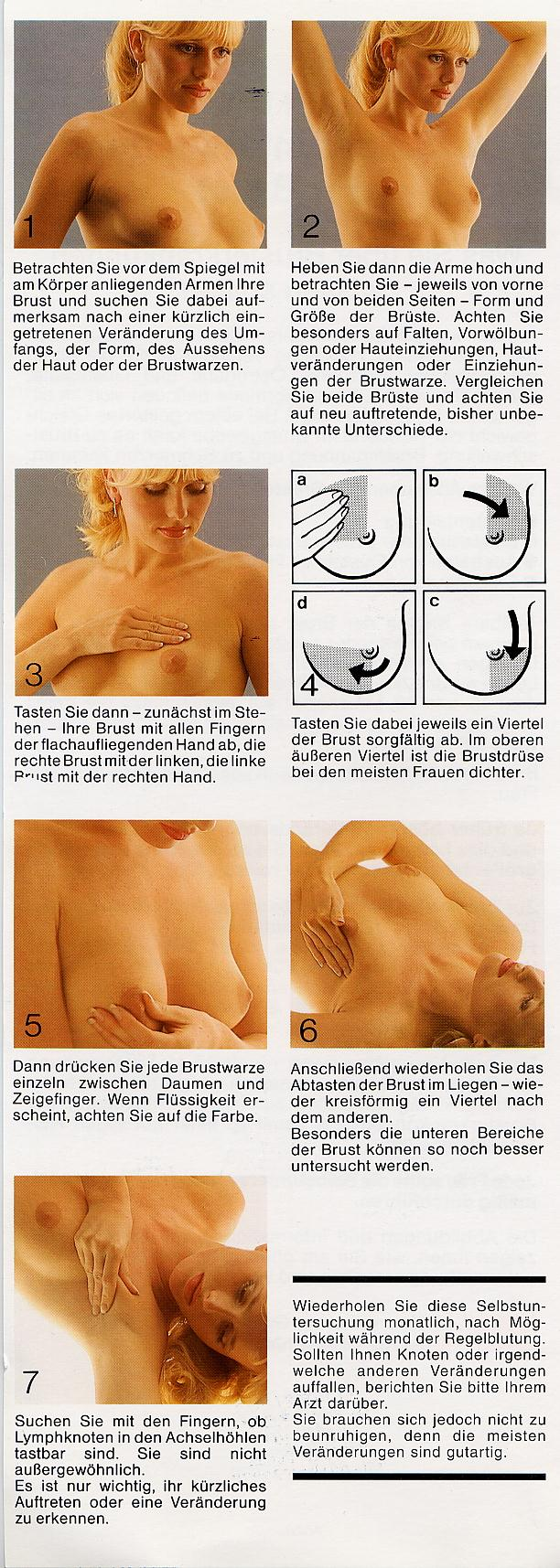 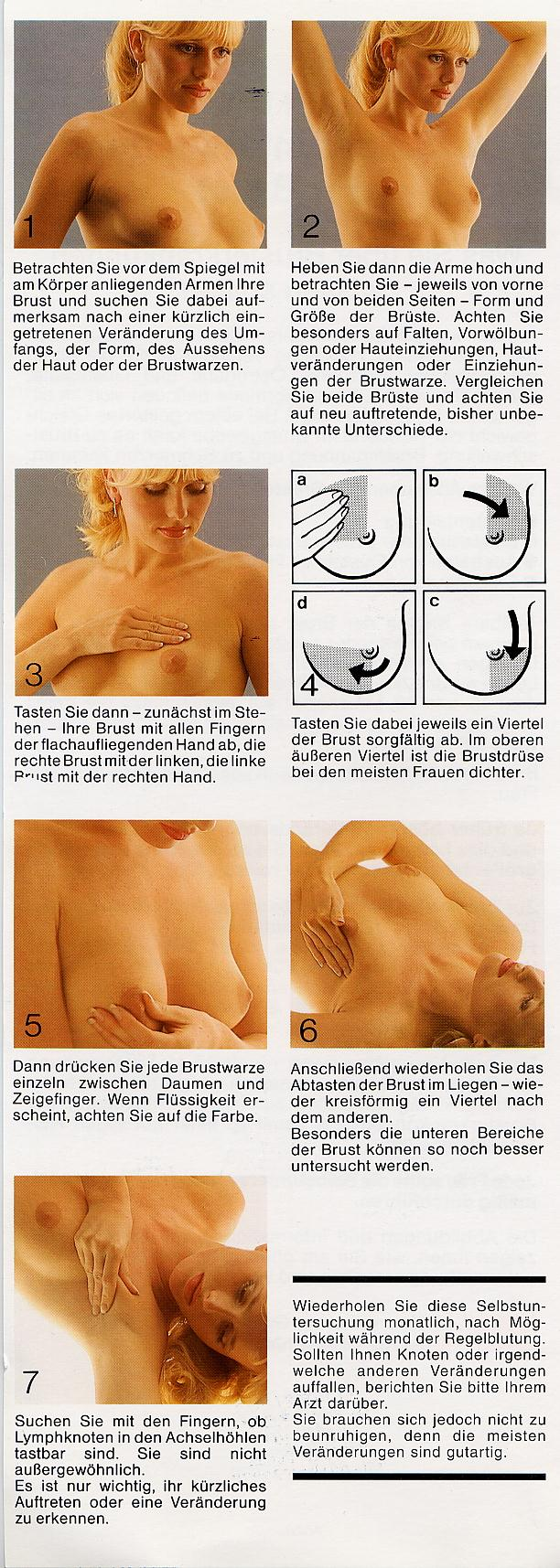 Mammographie
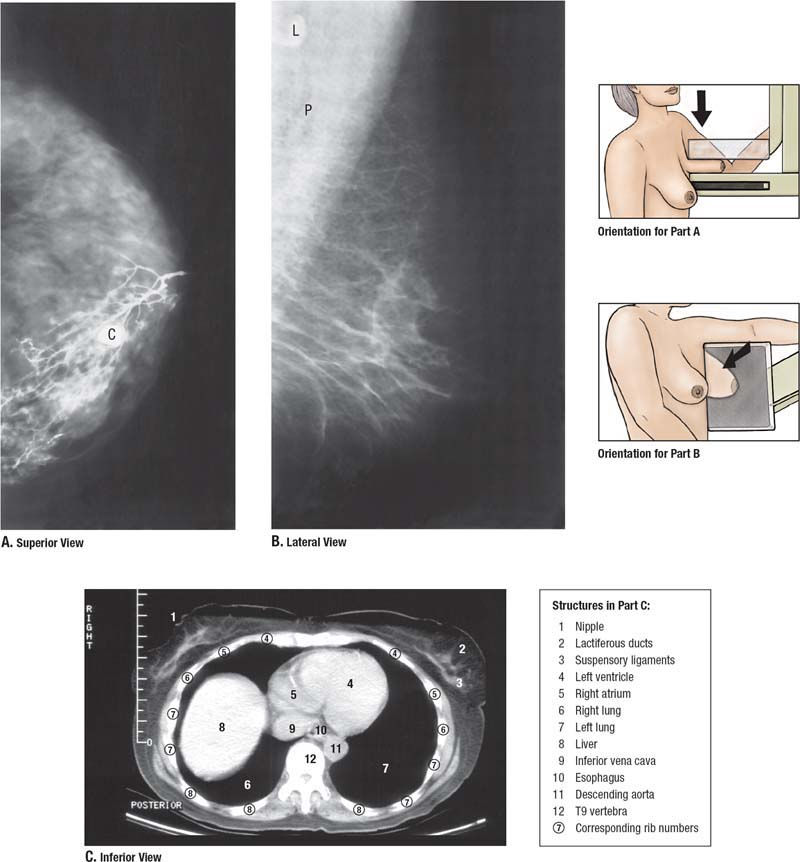 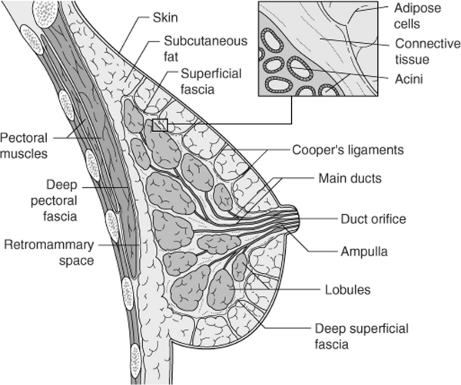 Sentinel Lymphknoten (Wachtknoten)
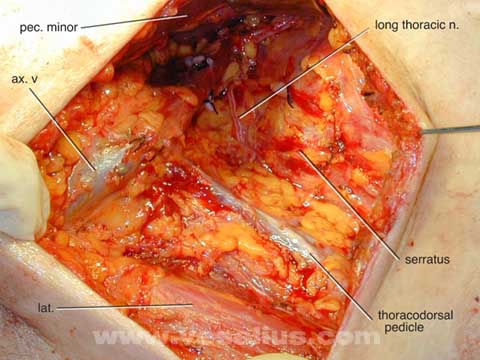 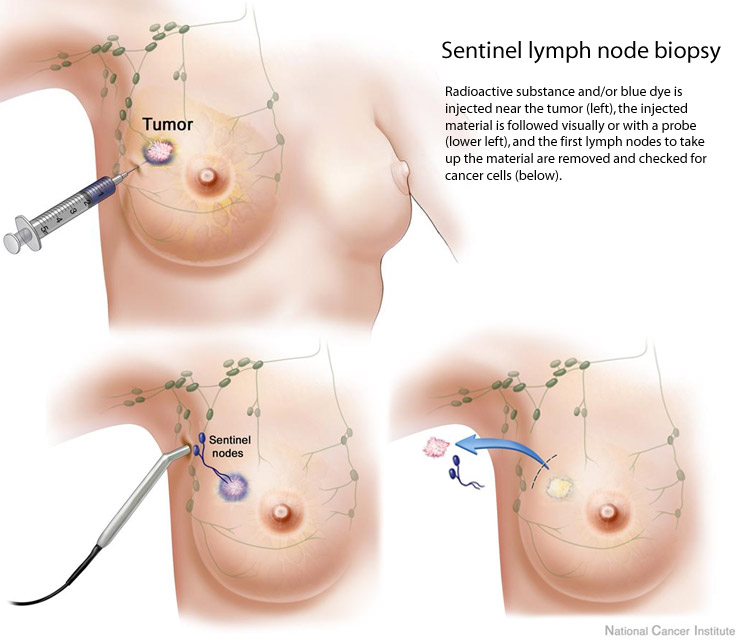 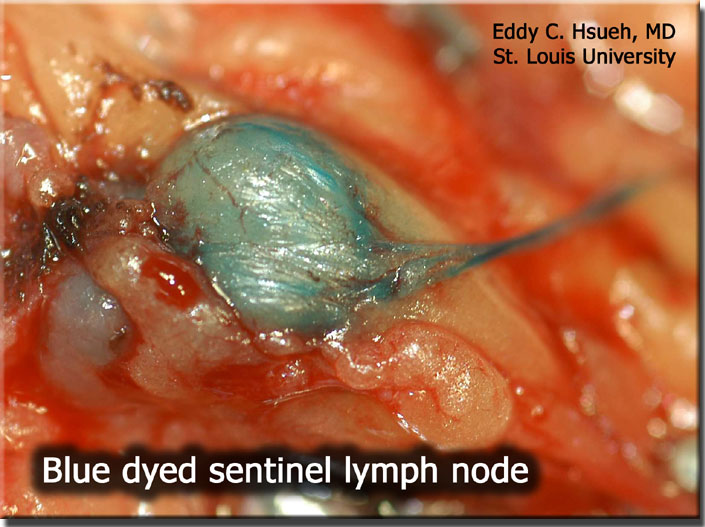